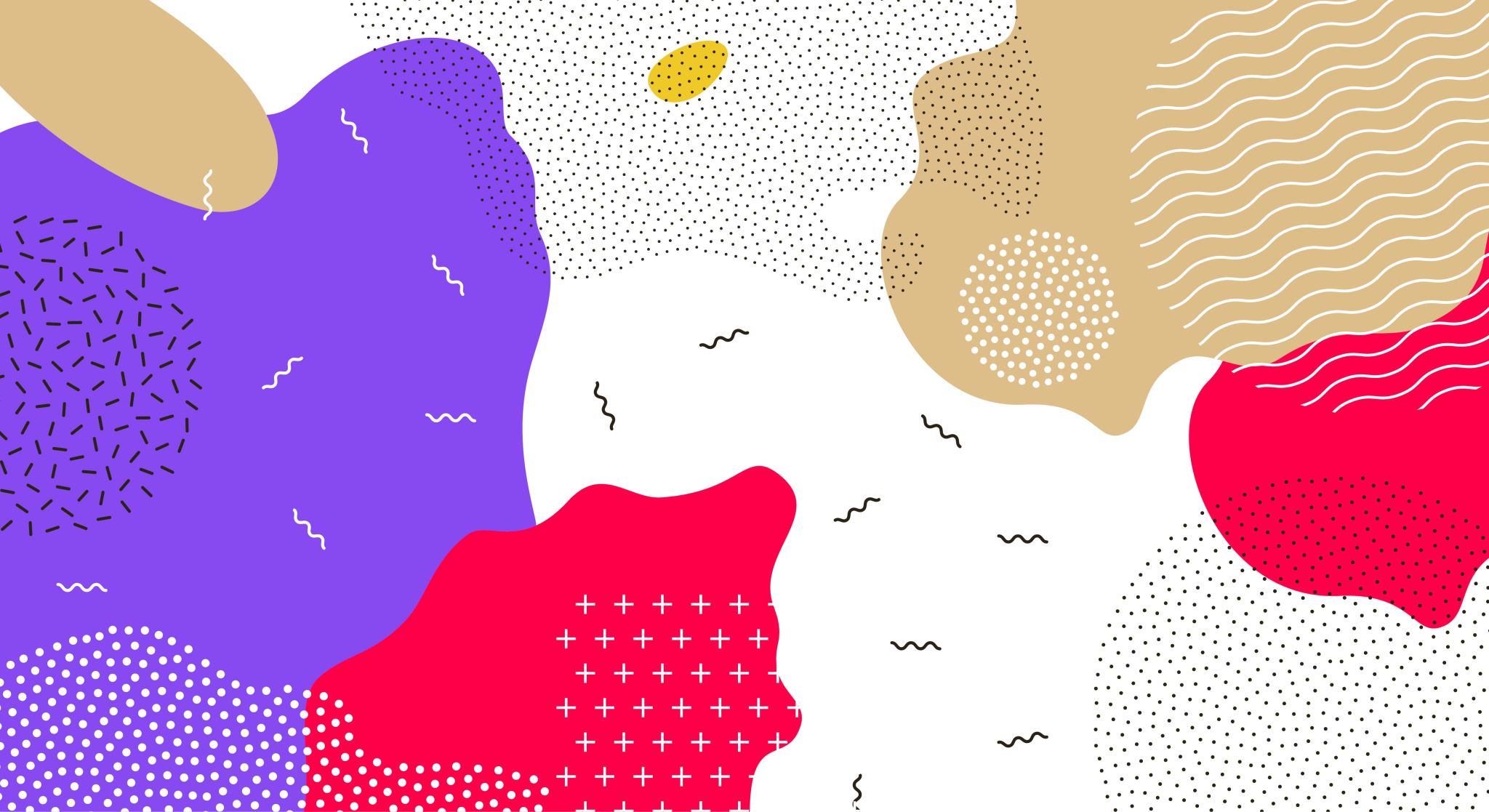 Svátky mrtvých
Koubová, Krumlová, Marková
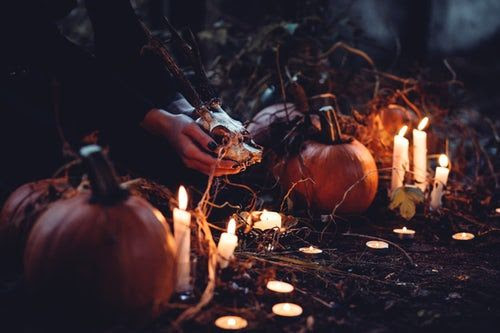 Samhain
Samhain
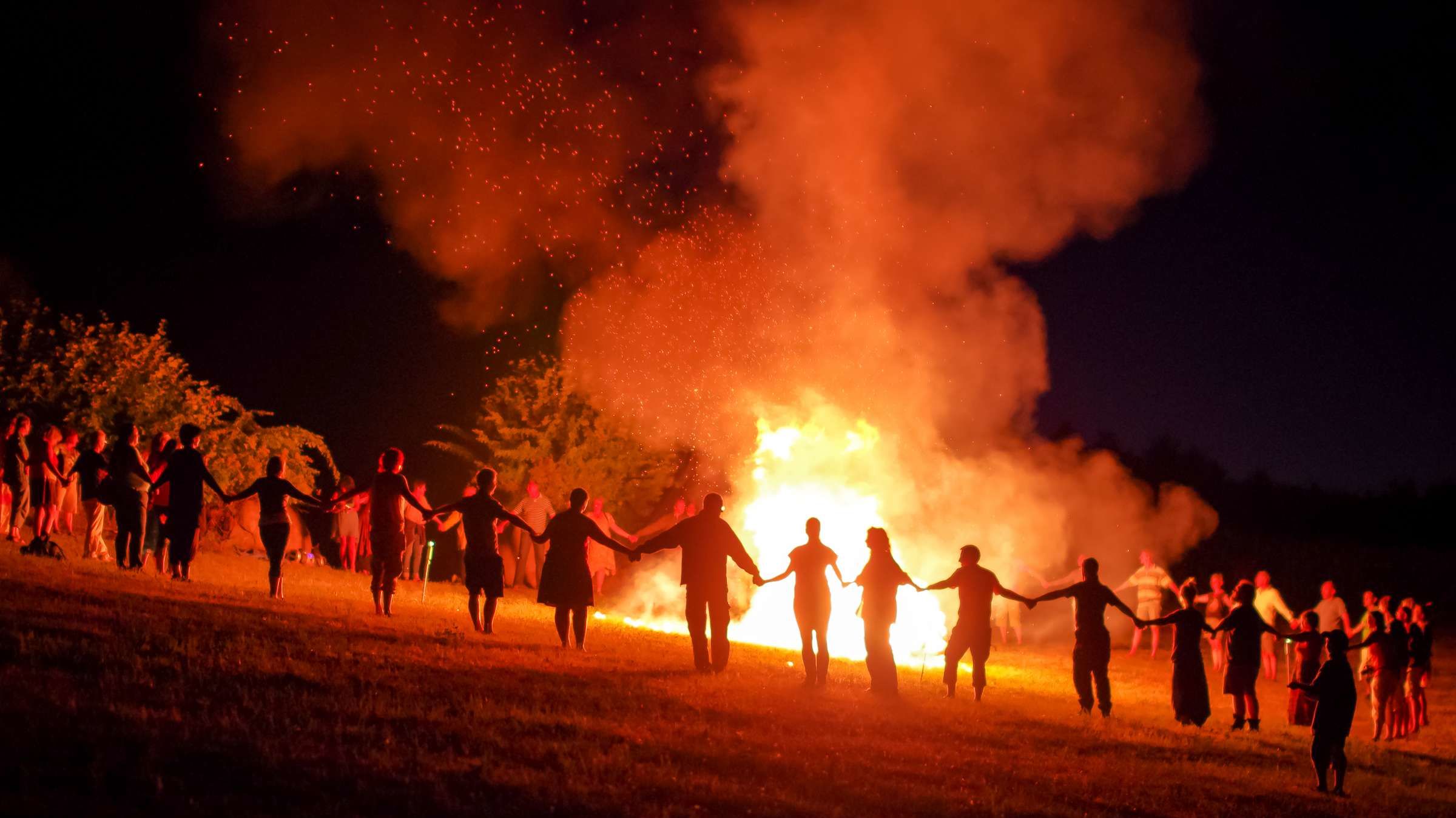 Tradice Samhain
Poslední den v říjnu
Navázání spojení s mrtvými
Konec žní
Původ v pastoračním kalendáři
Přípravy na zimu
Čas pro shromažďování a vyřizování důležitých záležitostí
Keltský nový rok
Předchůdce halloweenských oslav a dušiček
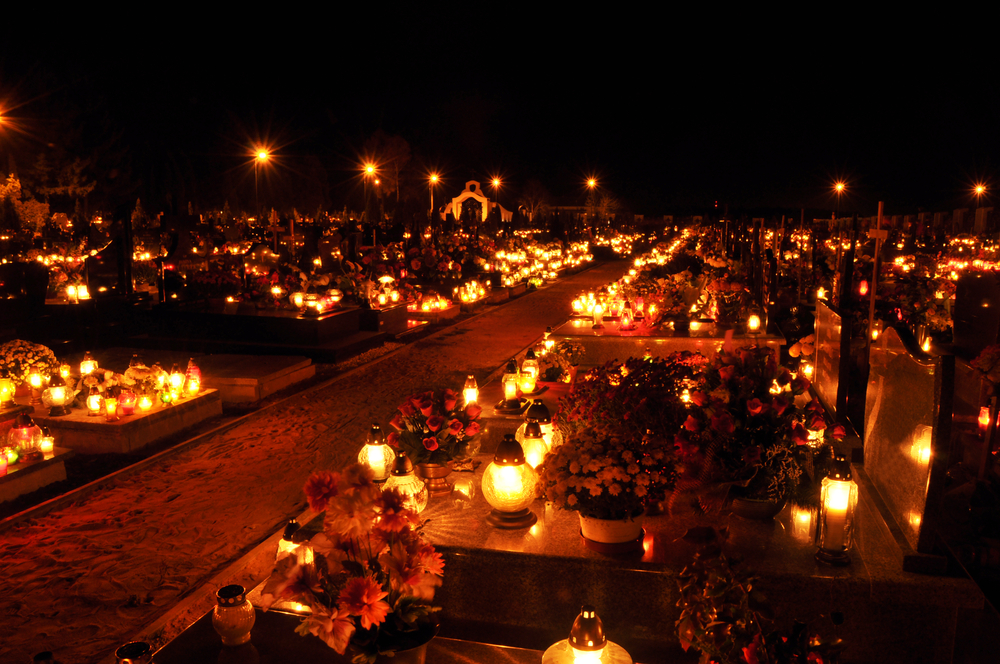 Dušičky
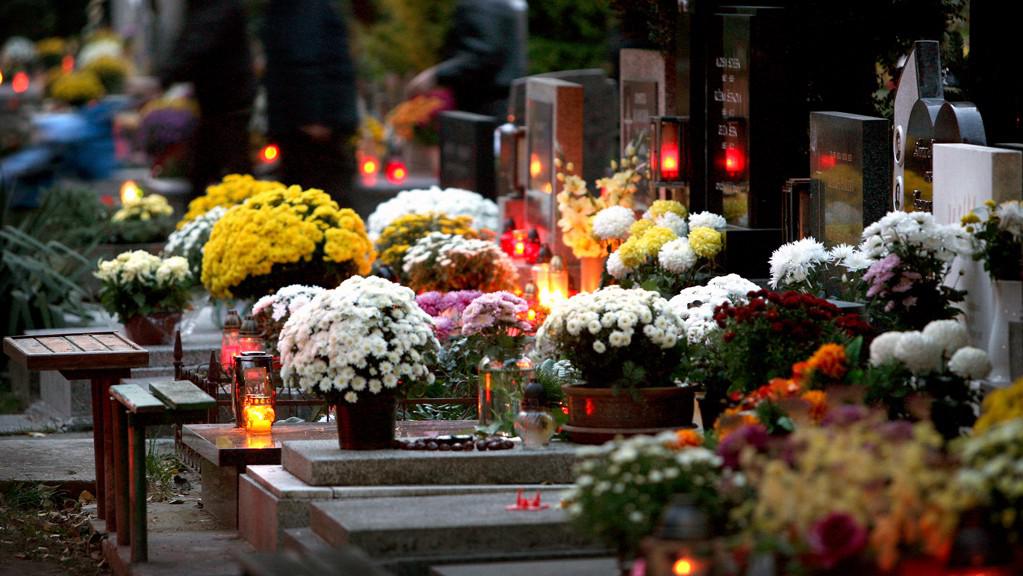 Dušičky
2. listopad
Připomenutí blízkých
Křesťanský svátek
Počátky dnešní podoby od roku 998
Slaveno v mnoha zemích 
Tradice
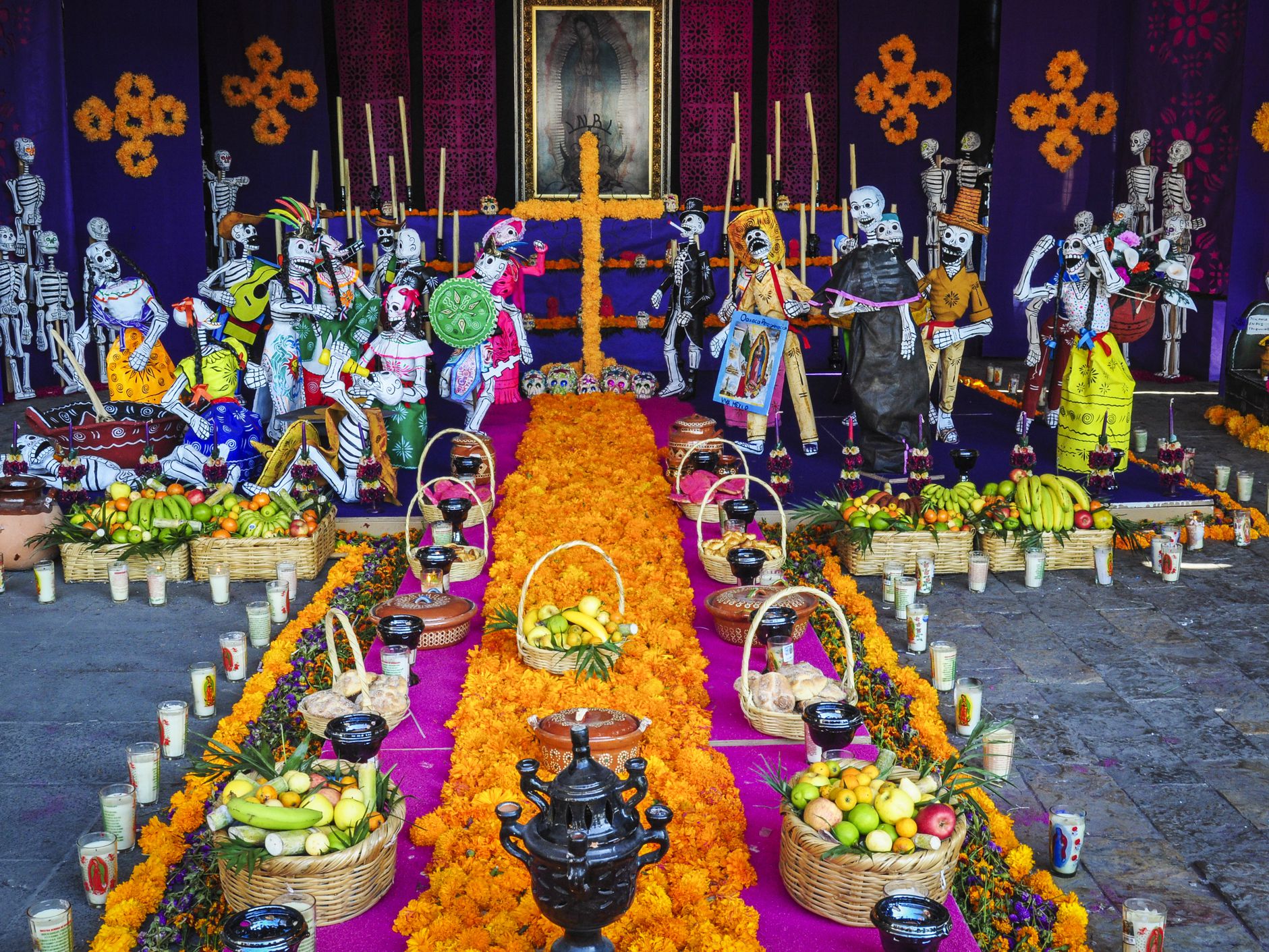 Dia de los Muertos
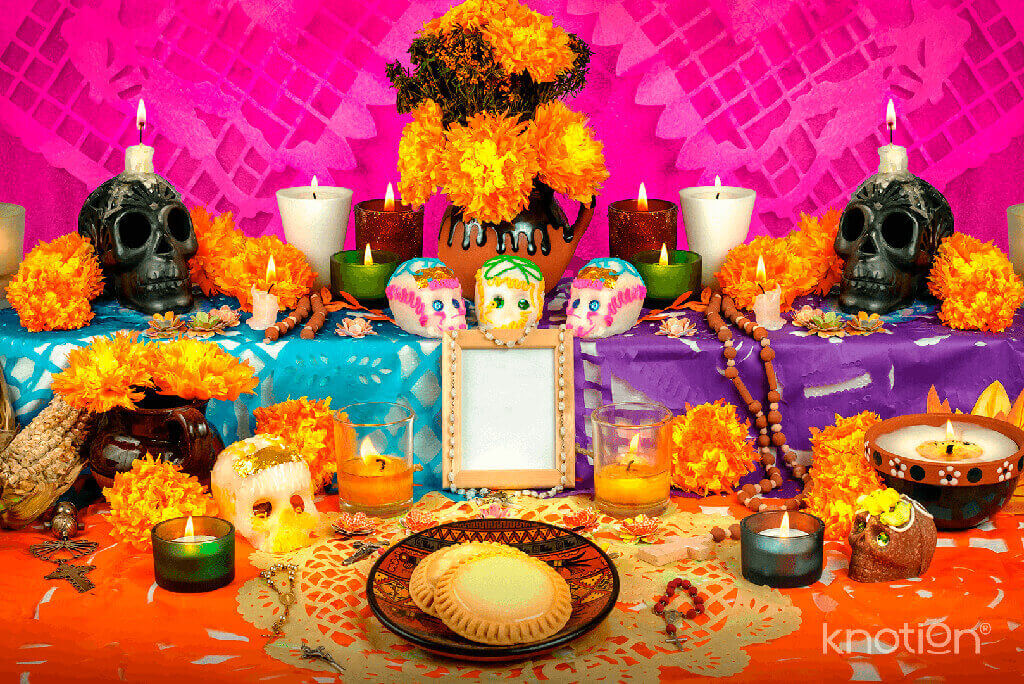 Dia de los Muertos
Předkolumbovské období (Aztéci)
Propojeno s křesťanskými tradicemi
Vzpomínka na zemřelé
Tradice – calaveras, ofrendas, hostiny, dárky, cukrové lebky, pan de muerto, calaveras literaris
Na seznamu nehmotných památek UNESCO (od roku 2008)